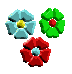 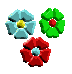 CHÀO MỪNG CÁC EM ĐẾN VỚI
Lớp học trực tuyến
Luyện từ và câu
Lớp 3
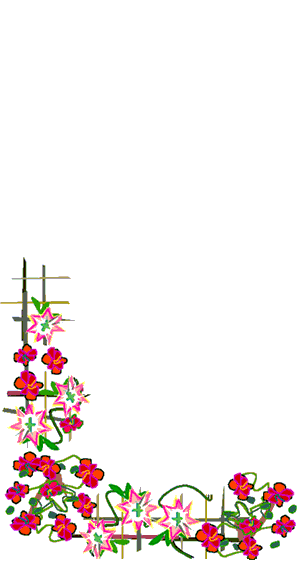 Năm học: 2021 - 2022
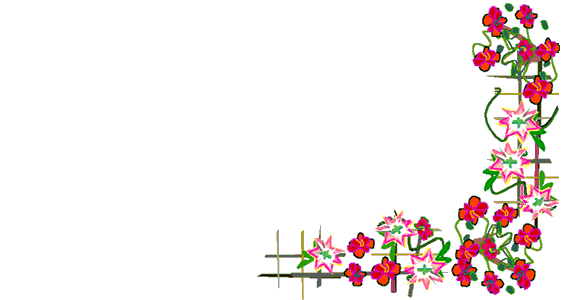 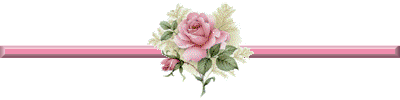 Khởi động và ôn bài
Em hãy đặt câu Ai là gì? để nói về sự vật.
a) Bố em là thợ điện.
b) Gà trống là chiếc đồng hồ báo thức của xóm em.
c) Bác sĩ là người khám chữa bệnh cho nhân dân.
Luyện từ và câu
So sánh. Dấu chấm
Bài 1:Tìm các hình ảnh so sánh trong những khổ thơ, câu văn dưới đây:
a/         Mắt hiền sáng tựa vì sao
     Bác nhìn đến tận Cà Mau cuối trời
c/ Mùa đông
                Trời là cái tủ ướp lạnh
                 Mùa hè
                 Trời là cái bếp lò nung.
b/ Em yêu nhà em
        Hàng xoan trước ngõ
        Hoa xao xuyến nở 
        Như mây từng chùm.
d/  Những đêm trăng sáng, dòng sông là một  đường trăng lung linh dát vàng.
Bài 1: Tìm các hình ảnh so sánh trong những khổ thơ, câu văn dưới đây:
a)     Mắt hiền sáng tựa vì sao
    Bác nhìn đến tận Cà Mau cuối trời.
				             Thanh Hải
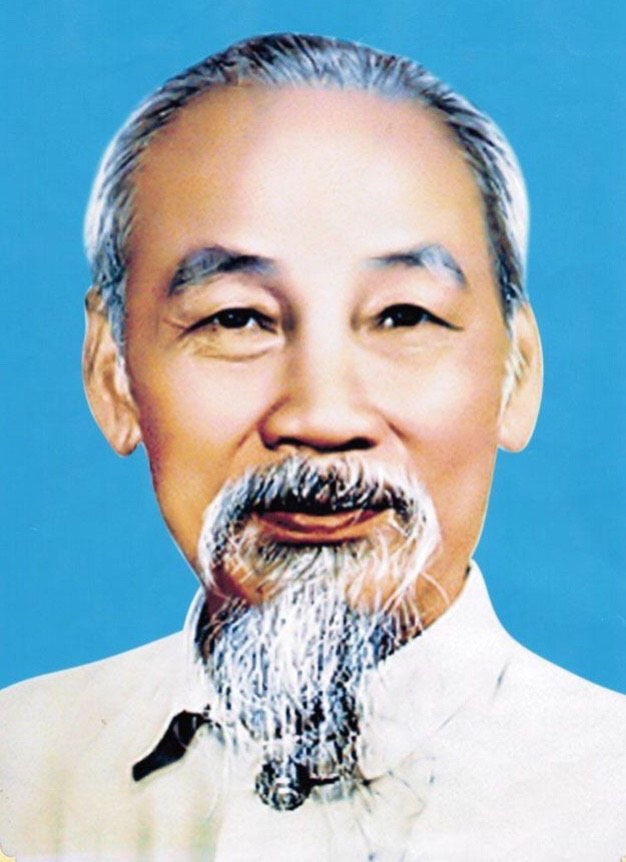 Bài 1: Tìm các hình ảnh so sánh trong những khổ thơ, câu văn dưới đây:
b)  Em yêu nhà em 
     Hàng xoan trước ngõ
     Hoa xao xuyến nở
     Như mây từng chùm
                                              Tô Hà
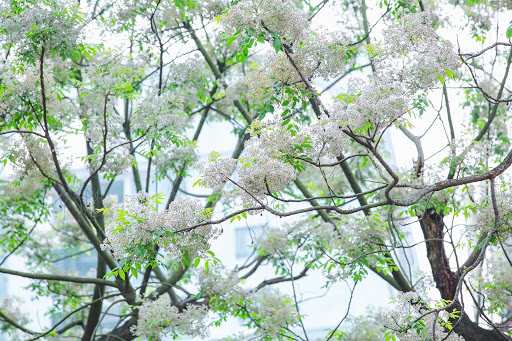 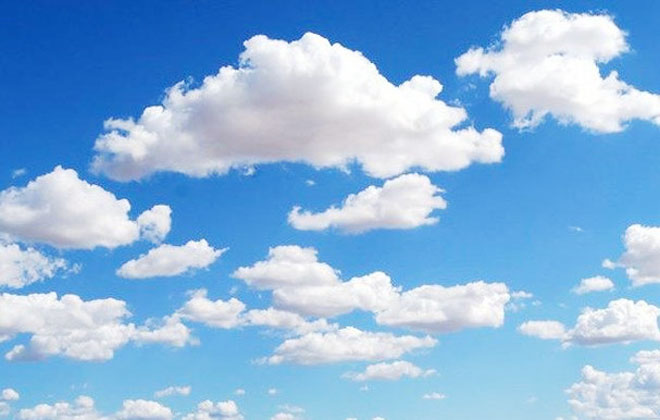 Bài 1: Tìm các hình ảnh so sánh trong những khổ thơ, câu văn dưới đây:
c)  Mùa đông 
     Trời là cái tủ ướp lạnh
     Mùa hè
     Trời là cái bếp lò nung.
                                              Lò Ngân Sủn
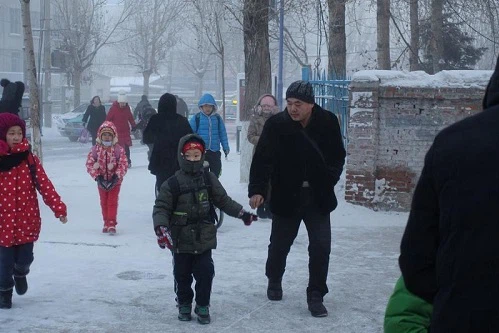 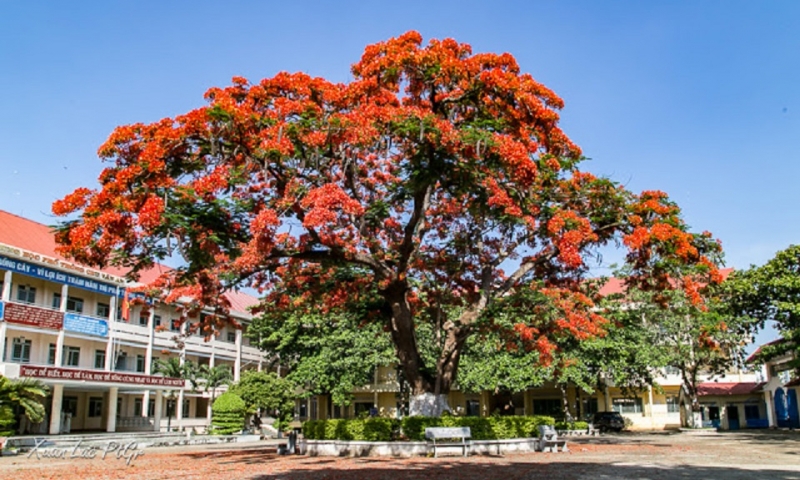 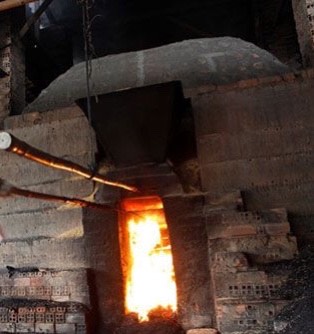 d) Những đêm trăng sáng, dòng sông là một đường trăng lung linh dát vàng.				
						      Đất nước ngàn năm
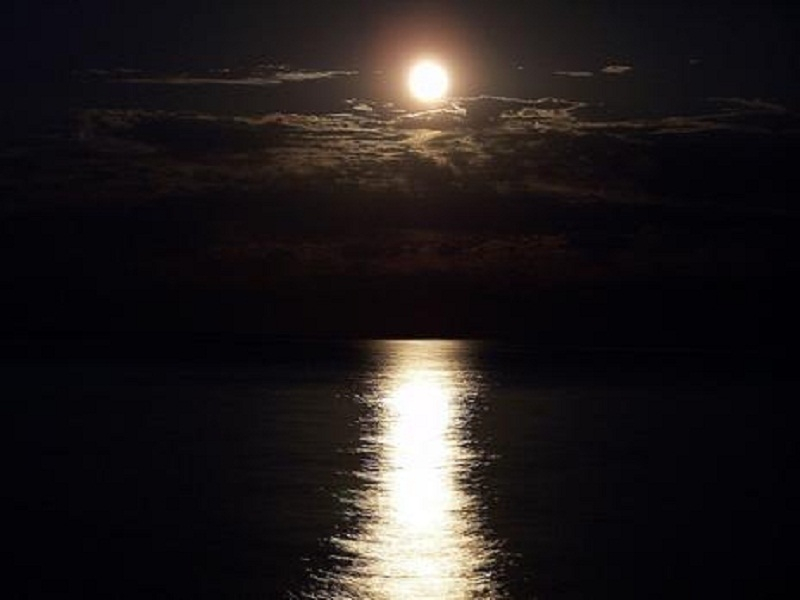 Bài 2: Hãy ghi lại các từ chỉ sự so sánh trong những câu trên:
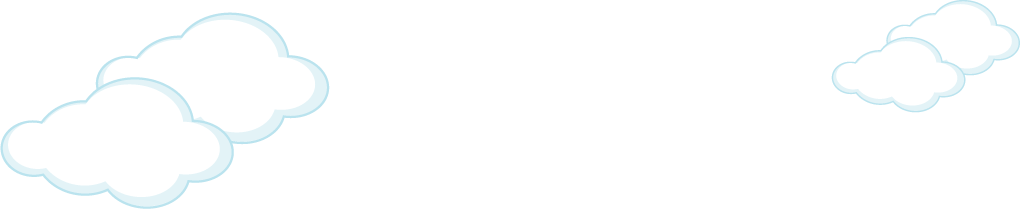 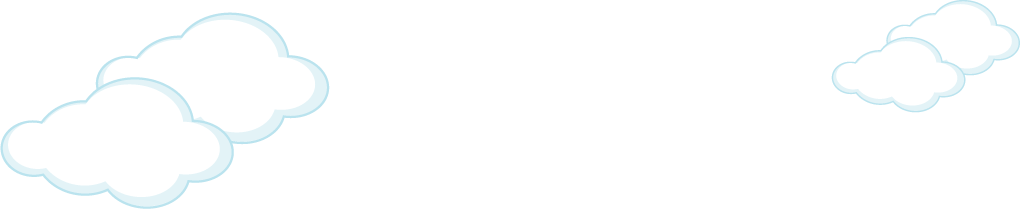 Mắt hiền sáng tựa vì sao
     Bác nhìn đến tận Cà Mau cuối trời.
				      Thanh Hải
c) Mùa đông 
    Trời là cái tủ ướp lạnh
    Mùa hè
    Trời là cái bếp lò nung.
    Lò Ngân Sủn
b) Em yêu nhà em 
     Hàng xoan trước ngõ
     Hoa xao xuyến nở
     Như mây từng chùm.
Tô Hà
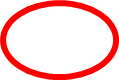 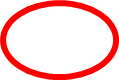 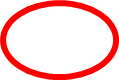 d) Những đêm trăng sáng, dòng sông là một đường trăng lung linh dát vàng.				
						Đất nước ngàn năm
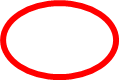 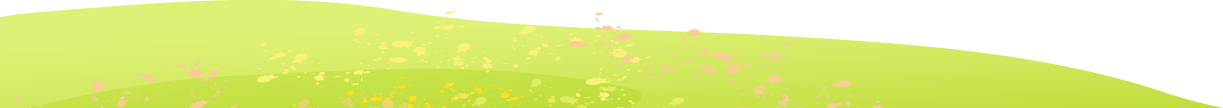 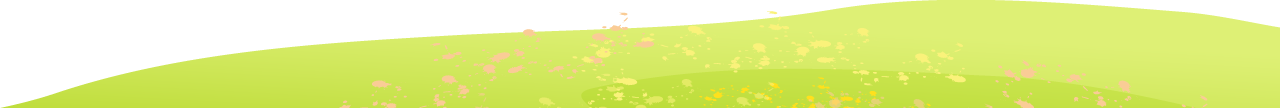 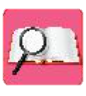 Những từ thường dùng để chỉ sự so sánh:
như
tựa
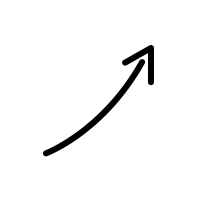 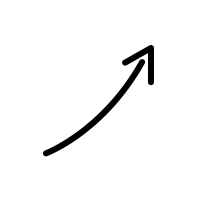 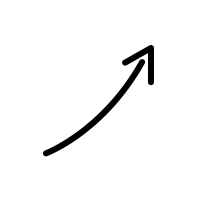 là
Các hình ảnh được so sánh với nhau thường có điểm tương đồng về đặc điểm, hình dáng, màu sắc, kích thước …
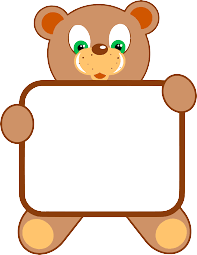 KẾT LUẬN
Các hình ảnh được so sánh với nhau trong câu thơ, câu văn bởi từ chỉ sự so sánh đó là từ: “tựa”; “như”; “là”.
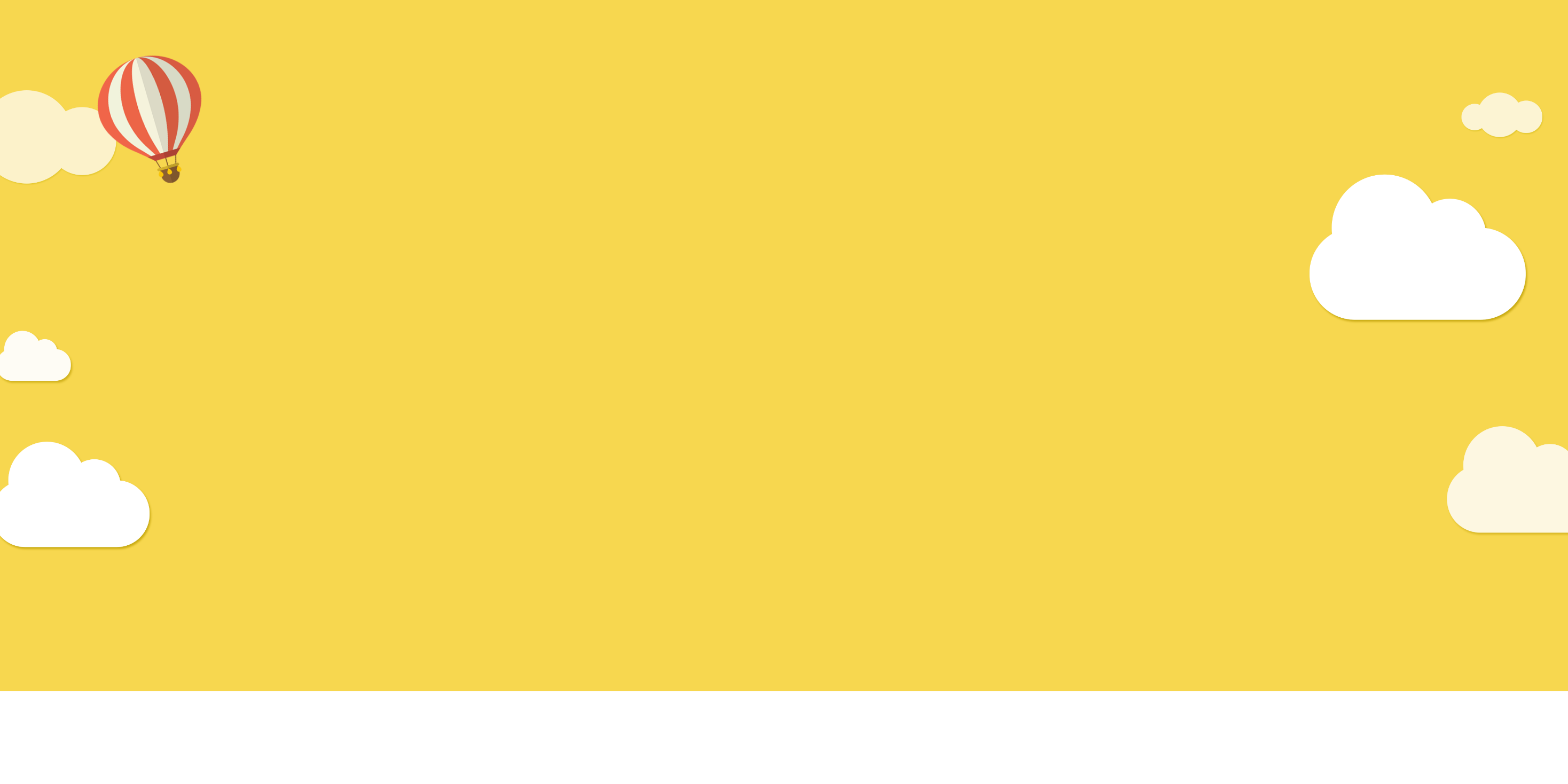 Bài 3: Chép đoạn văn dưới đây vào vở sau khi đặt dấu chấm vào chỗ thích hợp và viết hoa những chữ  đầu câu:
Ông tôi vốn là thợ gò hàn vào loại giỏi có lần, chính mắt tôi đã thấy ông tán đinh đồng chiếc búa trong tay ông hoa lên, nhát nghiêng, nhát thẳng, nhanh đến mức tôi chỉ cảm thấy trước mặt ông phất phơ những sợi tơ mỏng ông là niềm tự hào của cả gia đình tôi.
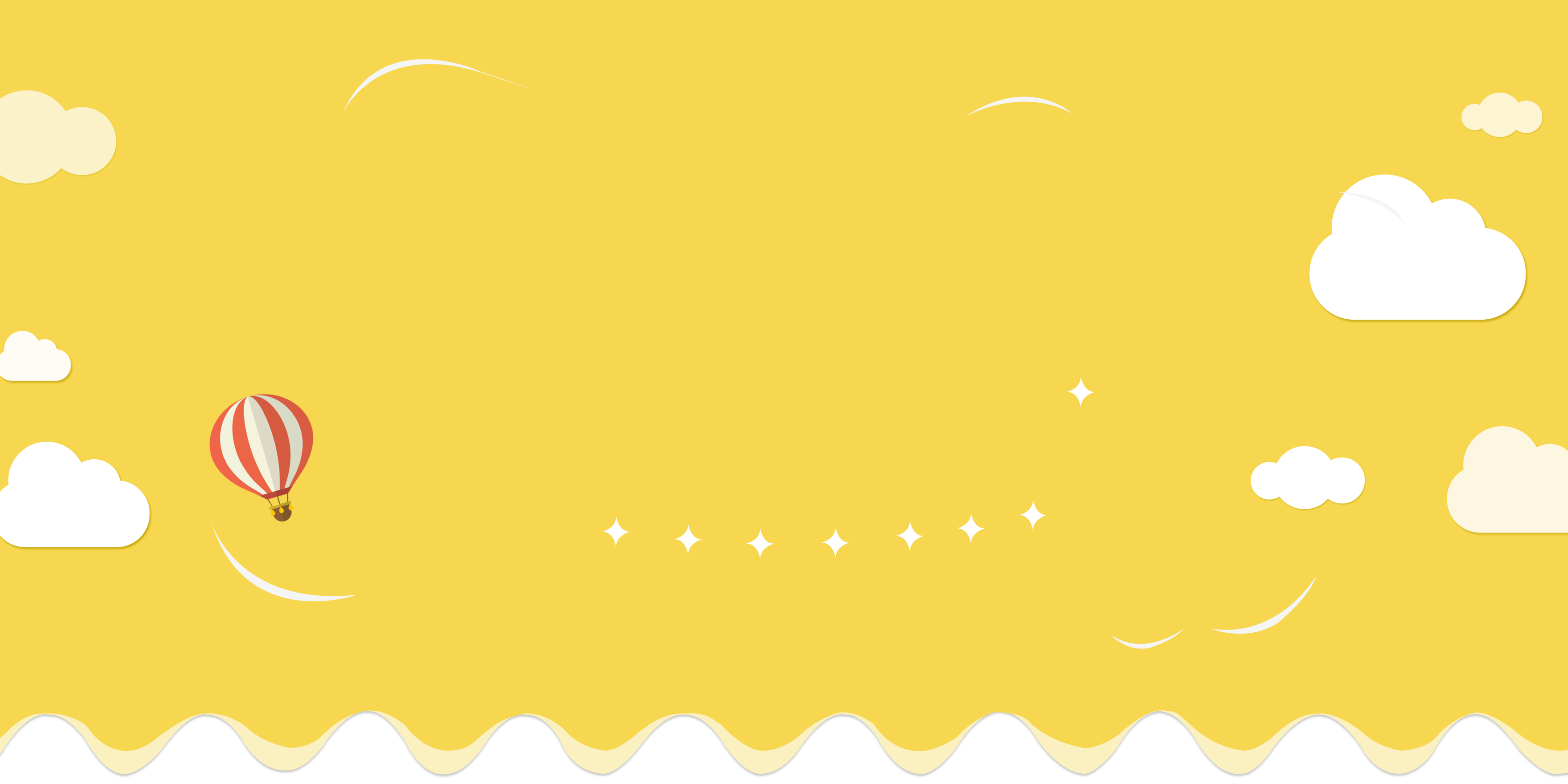 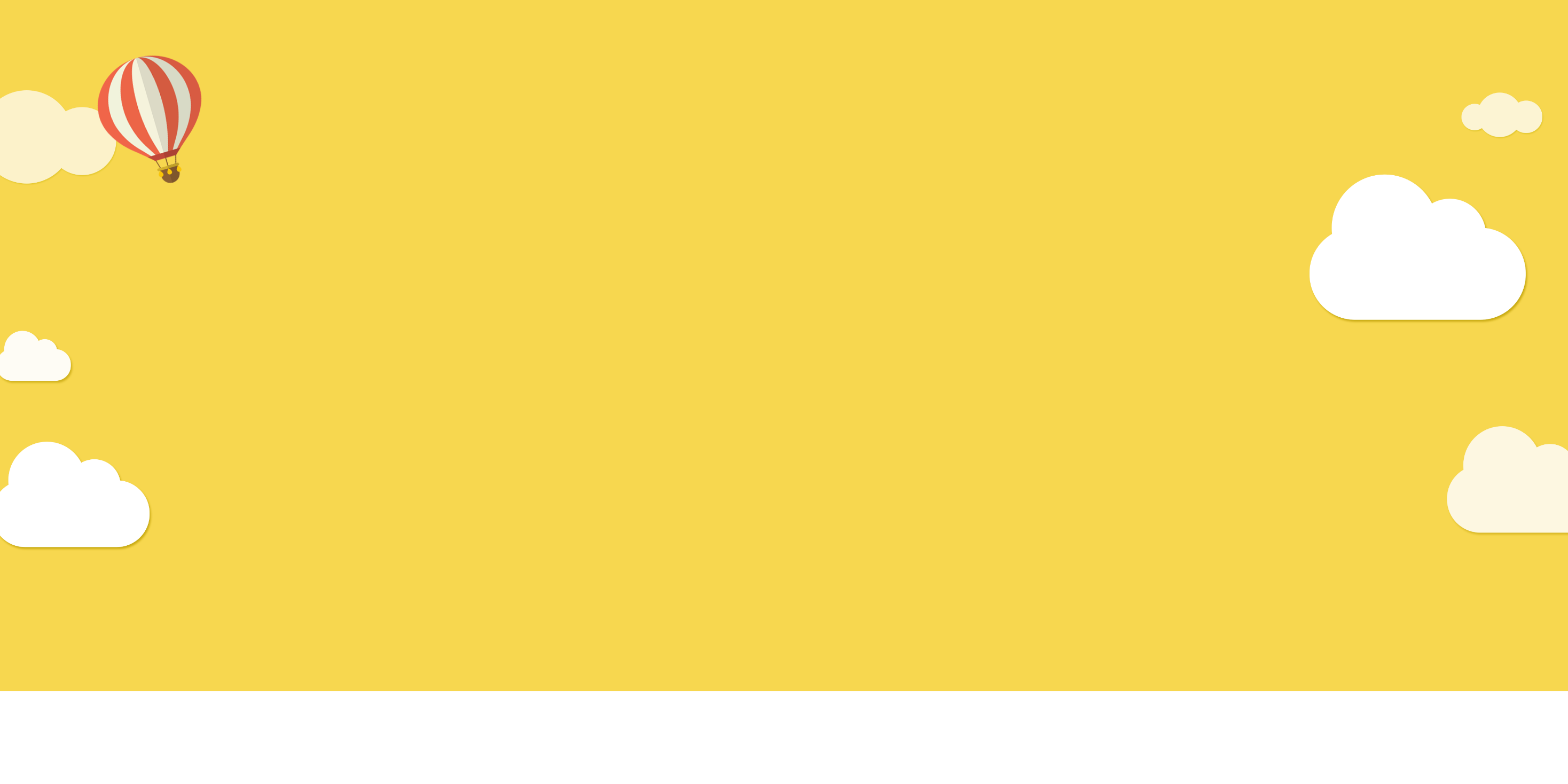 Bài 3: Chép đoạn văn dưới đây vào vở sau khi đặt dấu chấm vào chỗ thích hợp và viết hoa những chữ  đầu câu:
.
có
Có
Ông tôi vốn là thợ gò hàn vào loại giỏi      lần, chính mắt tôi đã thấy ông tán đinh đồng         búa trong tay ông hoa lên, nhát nghiêng, nhát thẳng, nhanh đến mức tôi chỉ cảm thấy trước mặt ông phất phơ những sợi tơ mỏng         là niềm tự hào của cả gia đình tôi.
.
chiếc
Chiếc
.
Ông
ông
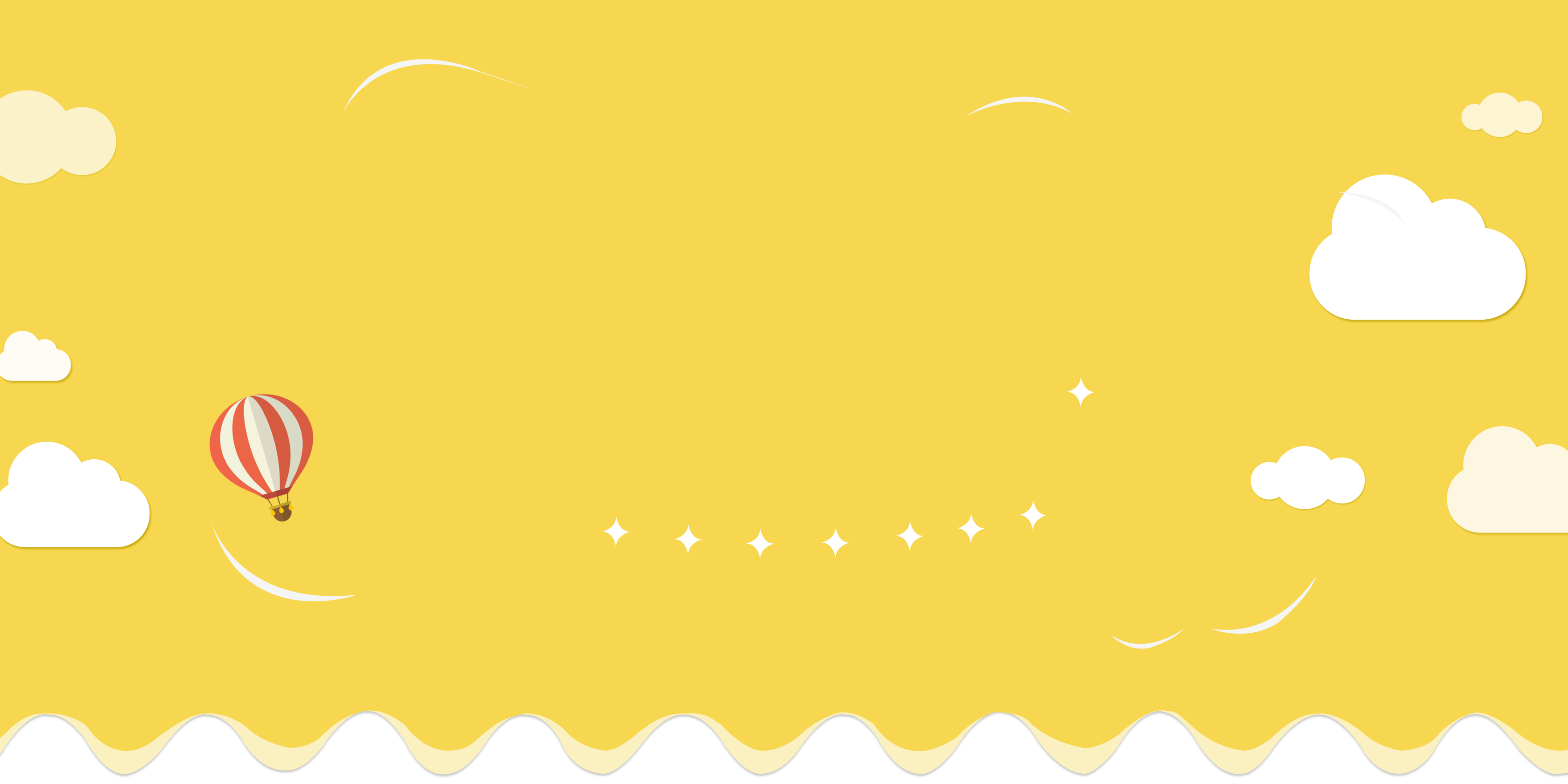 Dùng ở cuối câu kể.
Ví dụ:   An đi học.
            Mẹ là giáo viên.
DẤU CHẤM
Dùng để diễn đạt một ý trọn vẹn.
Lưu ý: Sau dấu chấm viết hoa đầu câu. Ngắt nghỉ hơi dài.
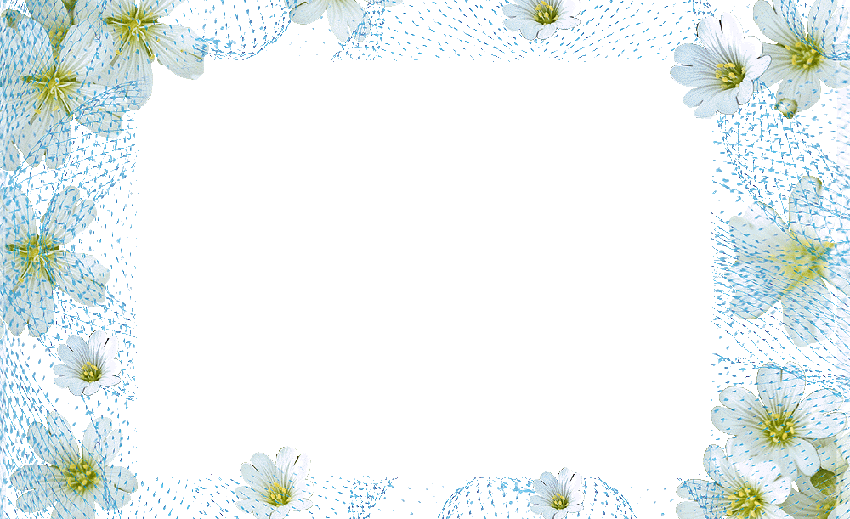 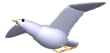 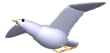 CHÀO CÁC EM !
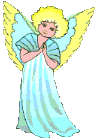 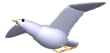 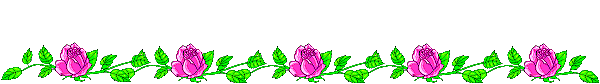 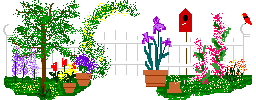